ThyNVM
Enabling Software-Transparent Crash Consistency In Persistent Memory Systems
Jinglei Ren, Jishen Zhao, Samira Khan, 
Jongmoo Choi, Yongwei Wu, and Onur Mutlu
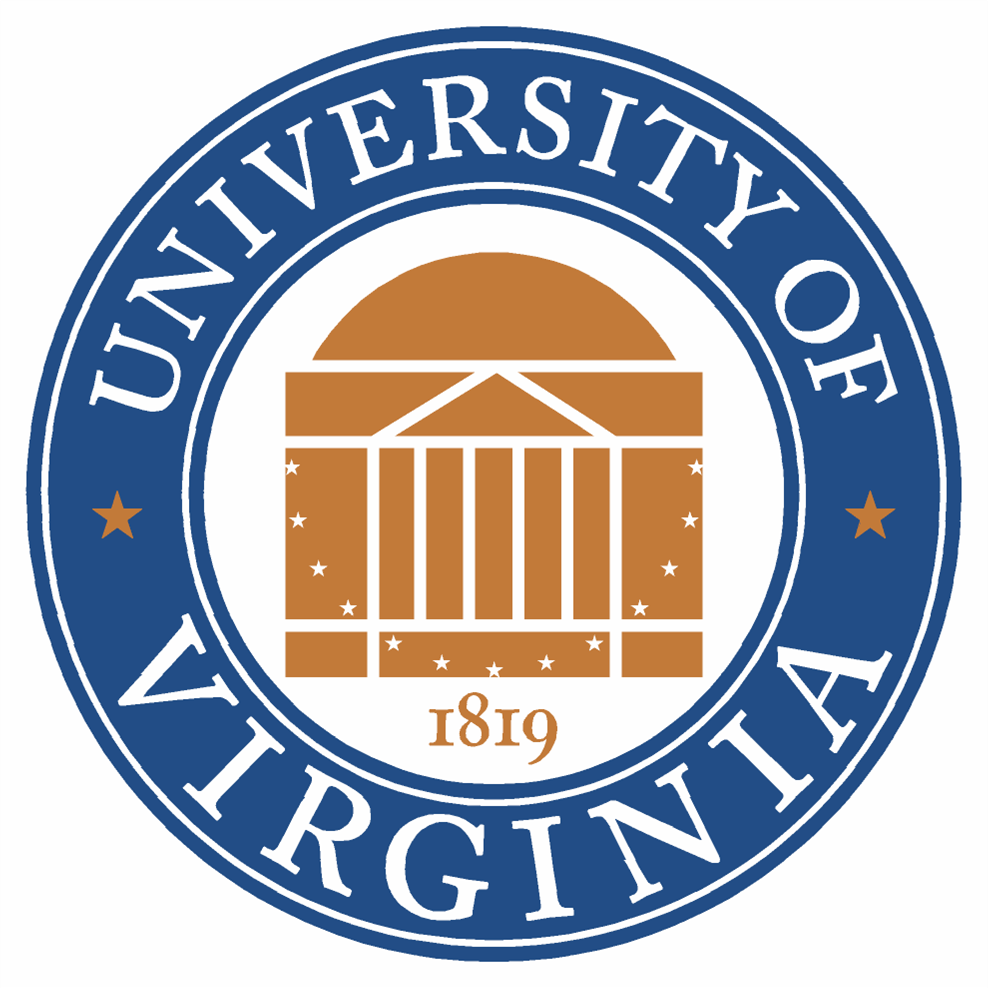 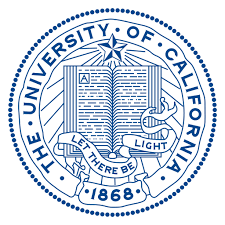 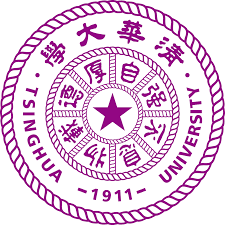 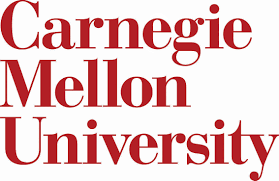 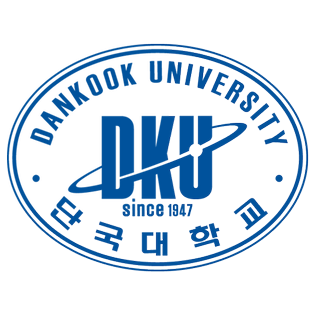 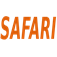 TWO-LEVEL STORAGE MODEL
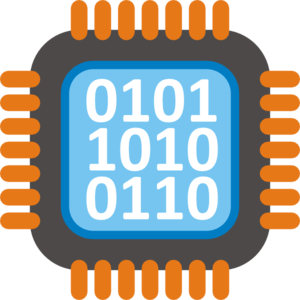 CPU
Ld/St
VOLATILE
MEMORY
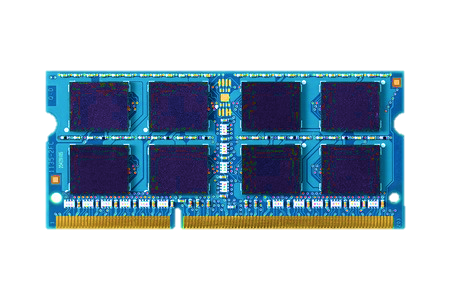 FAST
DRAM
BYTE ADDR
FILE 
I/O
NONVOLATILE
STORAGE
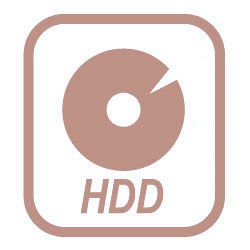 SLOW
BLOCK ADDR
2
TWO-LEVEL STORAGE MODEL
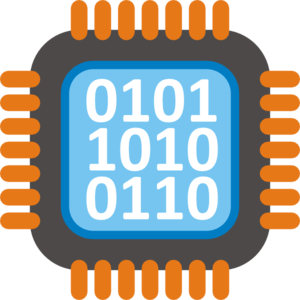 CPU
Ld/St
VOLATILE
MEMORY
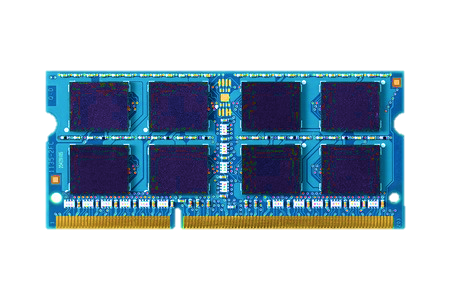 FAST
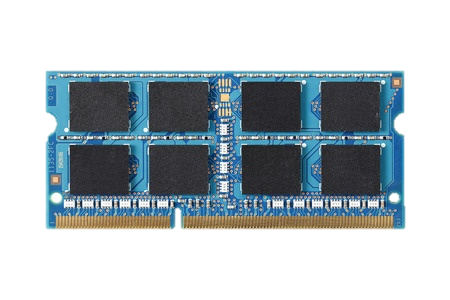 DRAM
BYTE ADDR
NVM
FILE 
I/O
PCM, STT-RAM
NONVOLATILE
STORAGE
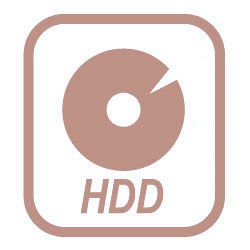 SLOW
BLOCK ADDR
Non-volatile memories combine characteristics of memory and storage
3
PERSISTENT MEMORY
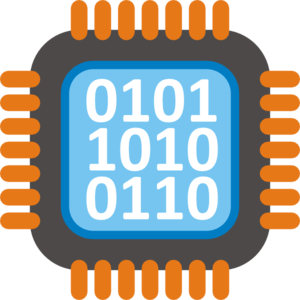 CPU
Ld/St
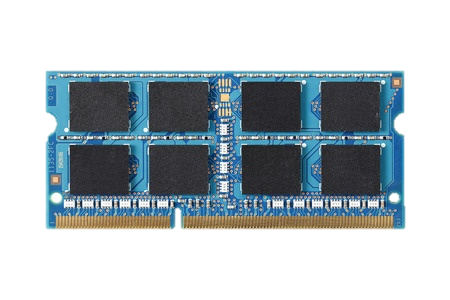 PERSISTENTMEMORY
NVM
Provides an opportunity to manipulate persistent data directly
4
CHALLENGE: CRASH CONSISTENCY
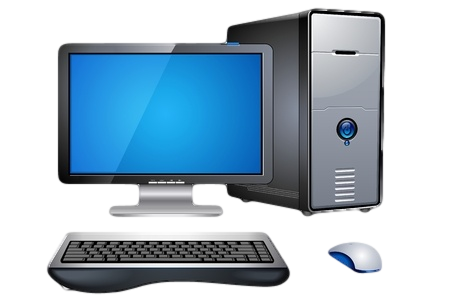 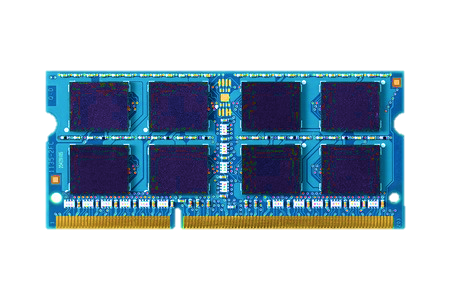 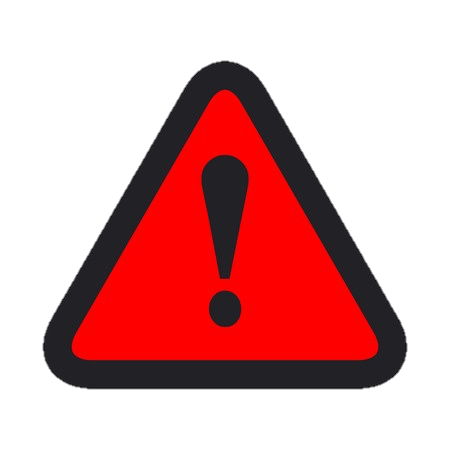 Persistent Memory System
System crash can result in 
permanent data corruption in NVM
5
CURRENT SOLUTIONS
Explicit interfaces to manage consistency
NV-Heaps [ASPLOS’11], BPFS [SOSP’09], Mnemosyne [ASPLOS’11]
AtomicBegin {
     Insert a new node;
} AtomicEnd;
Limits adoption of NVM
Have to rewrite code with clear partition 
between volatile and non-volatile data
Burden on the programmers
6
OUR APPROACH: ThyNVM
Goal: 
Software transparent consistency in 
persistent memory systems
7
ThyNVM: Summary
A new hardware-based 
checkpointing mechanism
Checkpoints at multiple granularities to reduce both checkpointing latency and metadata overhead

Overlaps checkpointing and execution to reduce checkpointing latency

Adapts to DRAM and NVM characteristics
Performs within 4.9% of an idealized DRAM with zero cost consistency
8
OUTLINE
Crash Consistency Problem
Current Solutions
ThyNVM
Evaluation
Conclusion
9
CRASH CONSISTENCY PROBLEM
Add a node to a linked list
2. Link to prev
1. Link to next
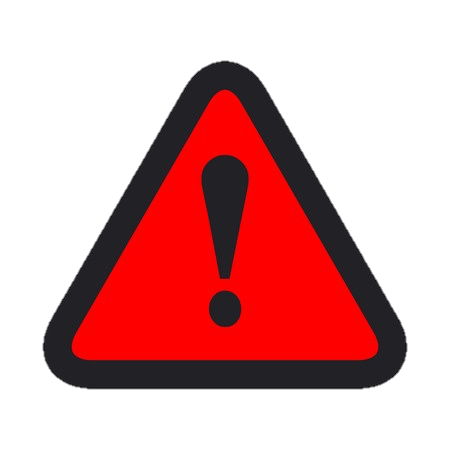 System crash can result in 
inconsistent memory state
10
OUTLINE
Crash Consistency Problem
Current Solutions
ThyNVM
Evaluation
Conclusion
11
CURRENT SOLUTIONS
Explicit interfaces to manage consistency
NV-Heaps [ASPLOS’11], BPFS [SOSP’09], Mnemosyne [ASPLOS’11]
Example Code
update a node in a persistent hash table
void hashtable_update(hashtable_t* ht,
               void *key, void *data)
{
   list_t* chain = get_chain(ht, key);
   pair_t* pair;
   pair_t updatePair;
   updatePair.first = key;
   pair = (pair_t*) list_find(chain, 
									      &updatePair);
   pair->second = data;
}
12
CURRENT SOLUTIONS
void TMhashtable_update(TMARCGDECL 
hashtable_t* ht, void *key, void*data){
  list_t* chain = get_chain(ht, key);
  pair_t* pair;
  pair_t updatePair;
  updatePair.first = key;
  pair = (pair_t*) TMLIST_FIND(chain, 
									      &updatePair);
  pair->second = data;
}
13
CURRENT SOLUTIONS
Manual declaration of persistent components
void TMhashtable_update(TMARCGDECL 
hashtable_t* ht, void *key, void*data){
  list_t* chain = get_chain(ht, key);
  pair_t* pair;
  pair_t updatePair;
  updatePair.first = key;
  pair = (pair_t*) TMLIST_FIND(chain, 
									      &updatePair);
  pair->second = data;
}
14
CURRENT SOLUTIONS
Manual declaration of persistent components
void TMhashtable_update(TMARCGDECL 
hashtable_t* ht, void *key, void*data){
  list_t* chain = get_chain(ht, key);
  pair_t* pair;
  pair_t updatePair;
  updatePair.first = key;
  pair = (pair_t*) TMLIST_FIND(chain, 
									      &updatePair);
  pair->second = data;
}
Need a new implementation
15
CURRENT SOLUTIONS
Manual declaration of persistent components
void TMhashtable_update(TMARCGDECL 
hashtable_t* ht, void *key, void*data){
  list_t* chain = get_chain(ht, key);
  pair_t* pair;
  pair_t updatePair;
  updatePair.first = key;
  pair = (pair_t*) TMLIST_FIND(chain, 
									      &updatePair);
  pair->second = data;
}
Need a new implementation
Third party code 
can be inconsistent
16
CURRENT SOLUTIONS
Manual declaration of persistent components
void TMhashtable_update(TMARCGDECL 
hashtable_t* ht, void *key, void*data){
  list_t* chain = get_chain(ht, key);
  pair_t* pair;
  pair_t updatePair;
  updatePair.first = key;
  pair = (pair_t*) TMLIST_FIND(chain, 
									      &updatePair);
  pair->second = data;
}
Need a new implementation
Prohibited
Operation
Third party code 
can be inconsistent
Burden on the programmers
17
OUTLINE
Crash Consistency Problem
Current Solutions
ThyNVM
Evaluation
Conclusion
18
OUR GOAL
Software transparent consistency 
in persistent memory systems
Execute legacy applications 
Reduce burden on programmers 
Enable easier integration of NVM
19
NO MODIFICATION 
IN THE CODE
void hashtable_update(hashtable_t* ht,
               void *key, void *data)
{
list_t* chain = get_chain(ht, key);
pair_t* pair;
pair_t updatePair;
updatePair.first = key;
pair = (pair_t*) list_find(chain, 
									      &updatePair);
pair->second = data;
}
RUN THE EXACT SAME CODE…
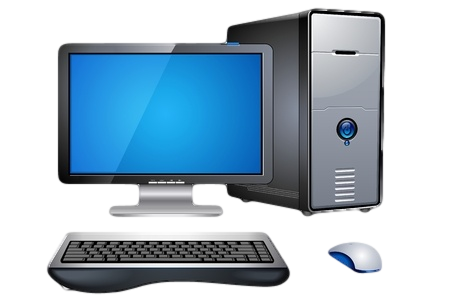 void hashtable_update(hashtable_t* ht,
               void *key, void *data){
  list_t* chain = get_chain(ht, key);
  pair_t* pair;
  pair_t updatePair;
  updatePair.first = key;
  pair = (pair_t*) list_find(chain, 
				     &updatePair);
  pair->second = data;
}
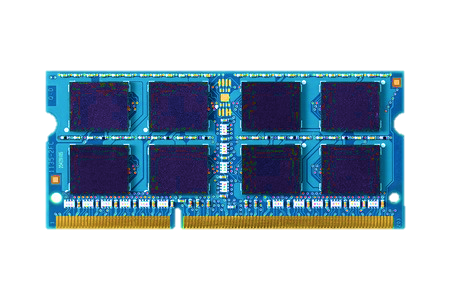 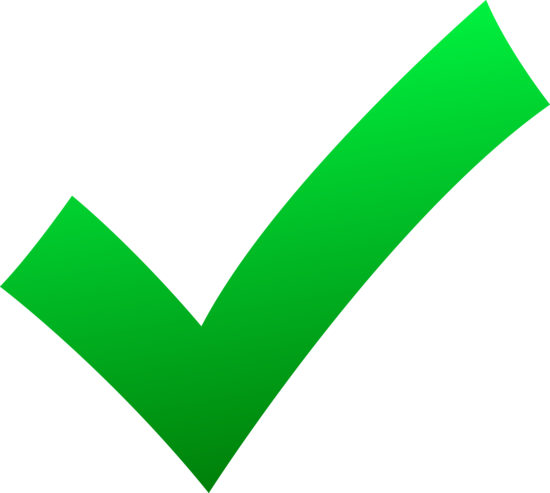 Persistent Memory System
Software transparent 
memory crash consistency
21
ThyNVM APPROACH
Periodic checkpointing of data 
managed by hardware
time
Checkpointing
Checkpointing
Running
Running
Epoch 0
Epoch 1
Transparent to application and system
22
CHECKPOINTING OVERHEAD
1. Metadata overhead
Metadata Table
time
Checkpointing
Checkpointing
Running
Running
STALLED
STALLED
Epoch 0
Epoch 1
Working location
Checkpoint location
2. Checkpointing latency
X
X’
Y
Y’
23
1. METADATA ANDCHECKPOINTING GRANULARITY
PAGE
CACHE BLOCK
PAGE GRANULARITY
BLOCK GRANULARITY
Working location
Checkpoint location
One Entry Per Page
Small Metadata
One Entry Per Block
Huge Metadata
X
X’
Y
Y’
24
2. LATENCY AND LOCATION
DRAM-BASED WRITEBACK
W
2. Update the metadata table
1. Writeback data from DRAM
DRAM
NVM
Working location
Checkpoint location
X
X’
Long latency of writing back data to NVM
25
2. LATENCY AND LOCATION
NVM-BASED REMAPPING
2. Update the metadata table
No copying 
of data
3. Write in a 
new location
DRAM
NVM
Working location
Checkpoint location
Y
X
Short latency in NVM-based remapping
26
ThyNVM KEY MECHANISMS
Checkpointing granularity
Small granularity: large metadata
Large granularity: small metadata

Latency and location
Writeback from DRAM: long latency
Remap in NVM: short latency
Based on these we propose two key mechanisms
1. Dual granularity checkpointing
2. Overlap of execution and checkpointing
1. DUAL GRANULARITY CHECKPOINTING
Page Writeback 
in DRAM
Block Remapping
in NVM
DRAM
NVM
GOOD FOR 
STREAMING WRITES
GOOD FOR 
RANDOM WRITES
High write locality pages in DRAM, 
low write locality pages in NVM
28
2. OVERLAPPING CHECKOINTING AND EXECUTION
time
Checkpointing
Checkpointing
Running
Running
Epoch 1
Epoch 0
time
Epoch 0
Epoch 1
Checkpointing
Running
Checkpointing
Running
Checkpointing
Running
Epoch 0
Epoch 1
Epoch 2
Hides the long latency of Page Writeback
OUTLINE
Crash Consistency Problem
Current Solutions
ThyNVM
Evaluation
Conclusion
30
METHODOLOGY
Cycle accurate x86 simulator Gem5
Comparison Points:
Ideal DRAM: DRAM-based, no cost for consistency
Lowest latency system

Ideal NVM: NVM-based, no cost for consistency
NVM has higher latency than DRAM

Journaling: Hybrid, commit dirty cache blocks
Leverages DRAM to buffer dirty blocks 

Shadow Paging: Hybrid, copy-on-write pages
Leverages DRAM to buffer dirty pages
31
ADAPTIVITY TO ACCESS PATTERN
RANDOM                 SEQUENTIAL
BETTER
LOW
LOW
LOW
LOW
Journaling is better for Random and
Shadow paging is better for Sequential
ThyNVM adapts to both access patterns
32
OVERLAPPING CHECKPOINTING AND EXECUTION
RANDOM                 SEQUENTIAL
BETTER
45%
35%
ThyNVM spends only 2.4%/5.5% of the execution time on checkpointing
Can spend 35-45% of the execution 
on checkpointing
Stalls the application for a negligible time
33
PERFORMANCE OF LEGACY CODE
Within -4.9%/+2.7% of an 
idealized DRAM/NVM system
Provides consistency without 
significant performance overhead
34
OUTLINE
Crash Consistency Problem
Current Solutions
ThyNVM
Evaluation
Conclusion
35
ThyNVM
A new hardware-based 
checkpointing mechanism,
with no programming effort
Checkpoints at multiple granularities to minimize both latency and metadata

Overlaps checkpointing and execution

Adapts to DRAM and NVM characteristics
Can enable widespread adoption 
of persistent memory
36
Available at 
http://persper.com/thynvm
ThyNVM
Enabling Software-transparent Crash Consistency In Persistent Memory Systems
Jinglei Ren, Jishen Zhao, Samira Khan, 
Jongmoo Choi, Yongwei Wu, and Onur Mutlu
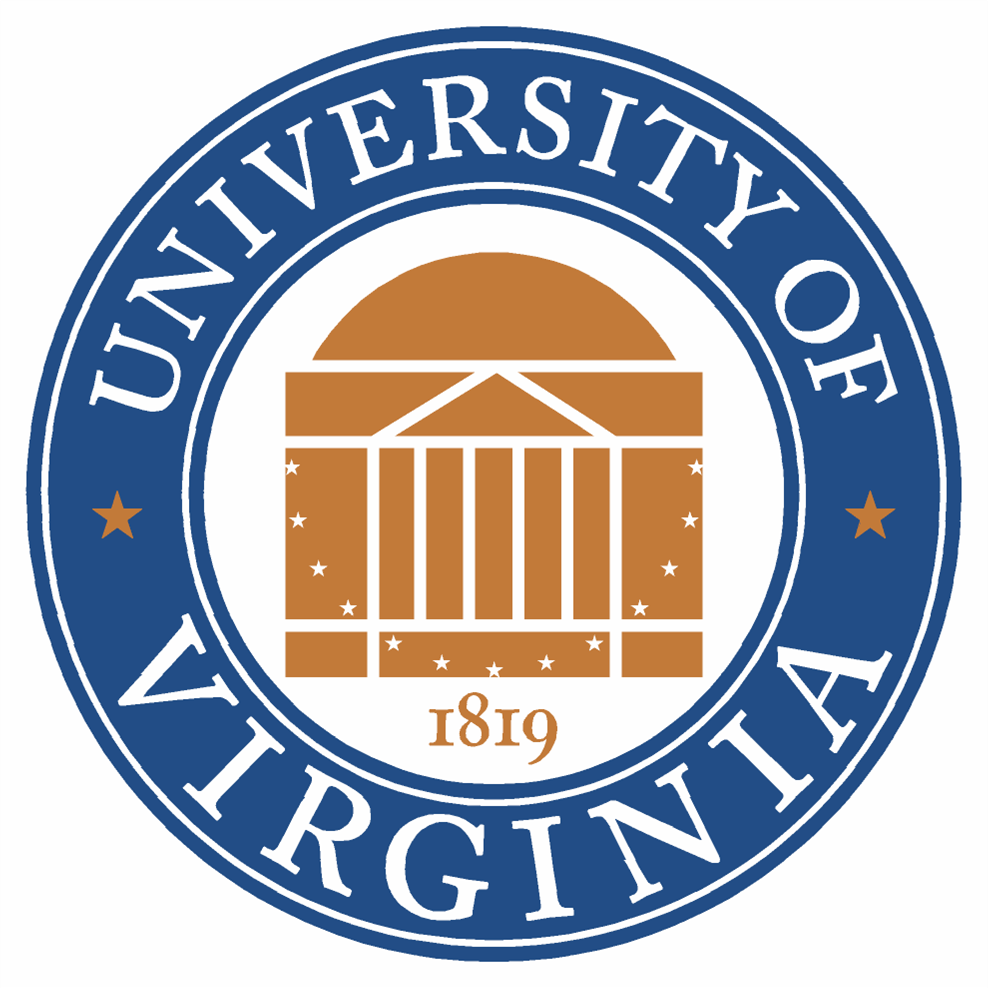 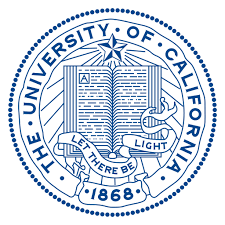 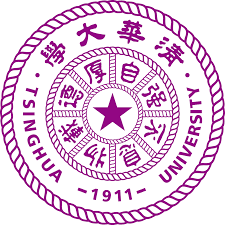 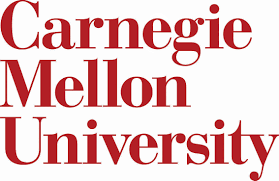 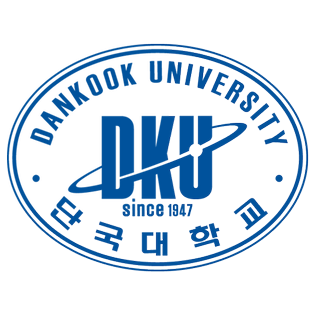 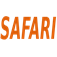